PEOPLE-PLEASINGGOD’S WAY
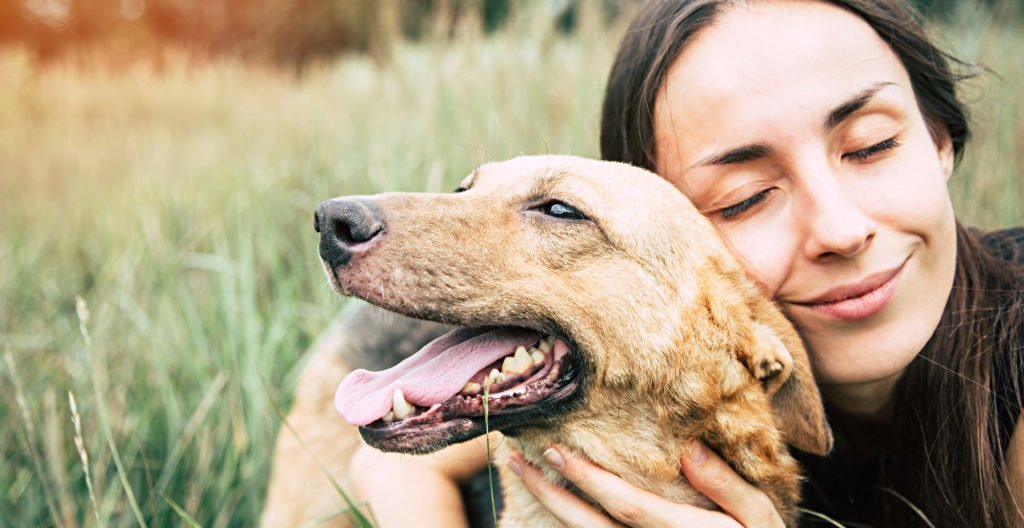 Romans 15:1-6
Romans 15
Now we who are strong ought to bear the weaknesses of those without strength and not just please ourselves. 2 Each of us is to please his neighbor for his good, to his edification. 3 For even Christ did not please Himself; but as it is written, “The reproaches of those who reproached You fell on Me.”
Romans 15
4 For whatever was written in earlier times was written for our instruction, so that through perseverance and the encouragement of the Scriptures we might have hope. 5 Now may the 
God who gives perseverance and encouragement grant you to be of the same mind with one another according to Christ Jesus, 6 so that with one accord you may with one voice glorify the God and Father of our Lord Jesus Christ.
TRUTH #1
We are all at various times “strong” and at others “weak,” 
sometimes both at the same time.
Romans 15:1, 2
Now we who are strong ought to bear the weaknesses of those without strength and not just please ourselves. 2 Each of us is to please his neighbor for his good, to his edification.
TRUTH #2
We are to use our ‘strength’ to…
Carry the weaknesses of those ‘without strength’…and
‘Please” our neighbors for their ‘good’ and ‘edification.’
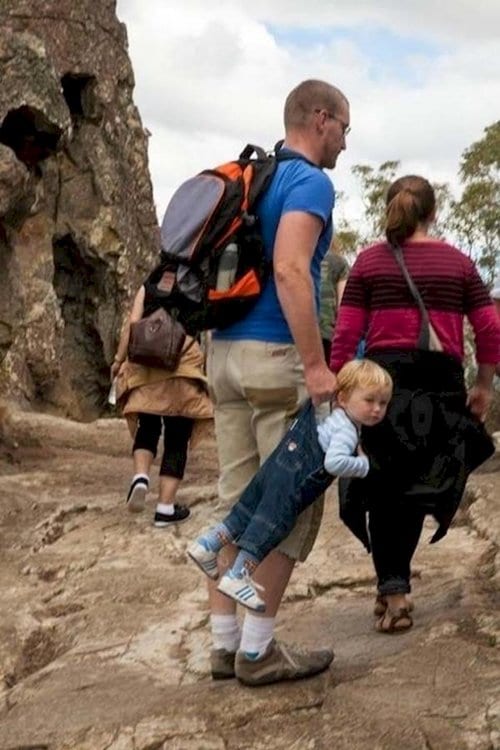 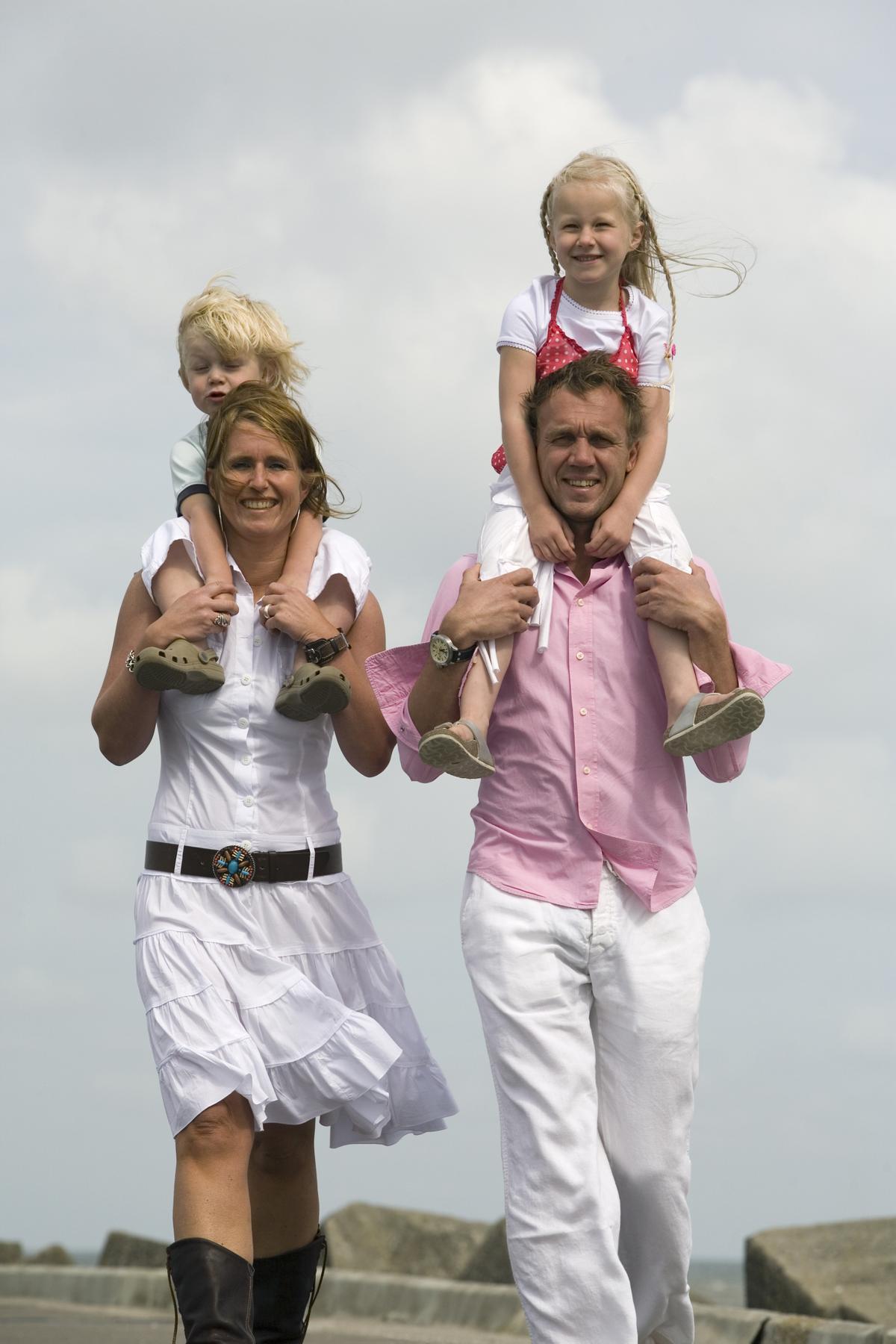 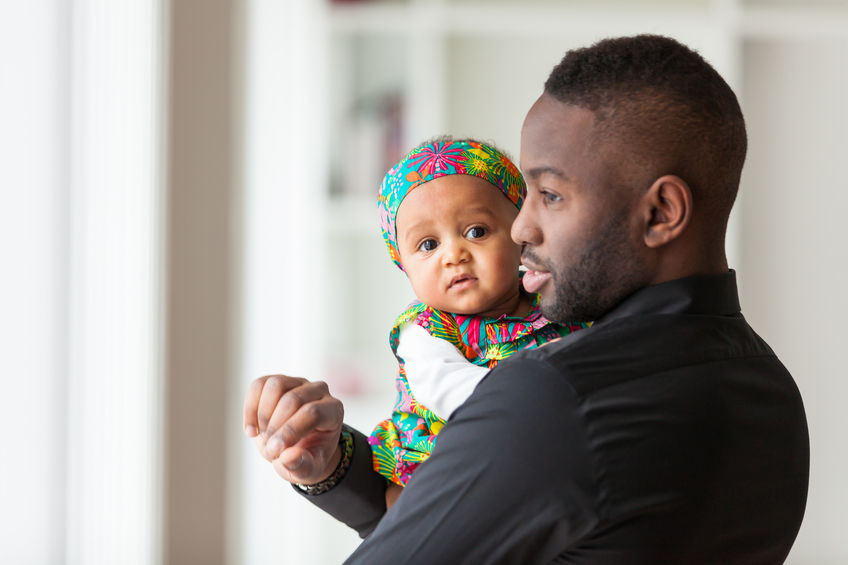 TRUTH #2
We are to use our ‘strength’ to…
Carry the weaknesses of those ‘without strength’…and
‘Please” our neighbors for their ‘good’ and ‘edification.’
TRUTH #3
We must constantly look to Jesus for HOW to properly ‘please’/encourage others. 

Romans 15:3
3 For even Christ did not please Himself; but as it is written, “The reproaches of those who reproached You fell on Me.”
TRUTH #3
We must constantly look to Jesus for HOW to properly ‘please’/encourage others. 

Psalm 69:9 
“For zeal for Your house has consumed me, And the reproaches of those who reproach You have fallen on me.”
TRUTH #3
We must constantly look to Jesus for HOW to properly ‘please’/encourage others.
A.)  Identifying with and carrying the load of others weaker than us will sometimes lead to additional criticism.
TRUTH #3
We must constantly look to Jesus for HOW to properly ‘please’/encourage others.
B.)  Proper people-pleasing requires saturating ourselves in God’s word to obtain the necessary perseverance and encouragement that we need.  
(Romans 15:4-5)
Romans 15
4 For whatever was written in earlier times was written for our instruction, so that through perseverance and the encouragement of the Scriptures we might have hope. 5 Now may the 
God who gives perseverance and encouragement grant you to be of the same mind with one another according to Christ Jesus….
Romans 15
5 Now may the God who gives perseverance and encouragement grant you to be of the same mind with one another according to Christ Jesus, 6 so that with one accord you may with one voice glorify the God and Father of our Lord Jesus Christ.